ГБОУ города Москвы Школа № 2083
  
ДОП «Остафьево»
«Юные экологи Москвы – 2023»Номинация : «Наш дом – природа»
Руководитель пректа: 
Воспитатель – Шутихина Любовь Юрьевна

Главный эксперт – эколог проекта:
Калинин Иван Валерьевич

Команда проекта:
Калинин Марсель, Ростов Максим, Петровский Александр, Москалева Амалия

Ассистенты: Ростова Елена Сергеевна, Петровская Евгения Викторовна.
Актуальность проекта:
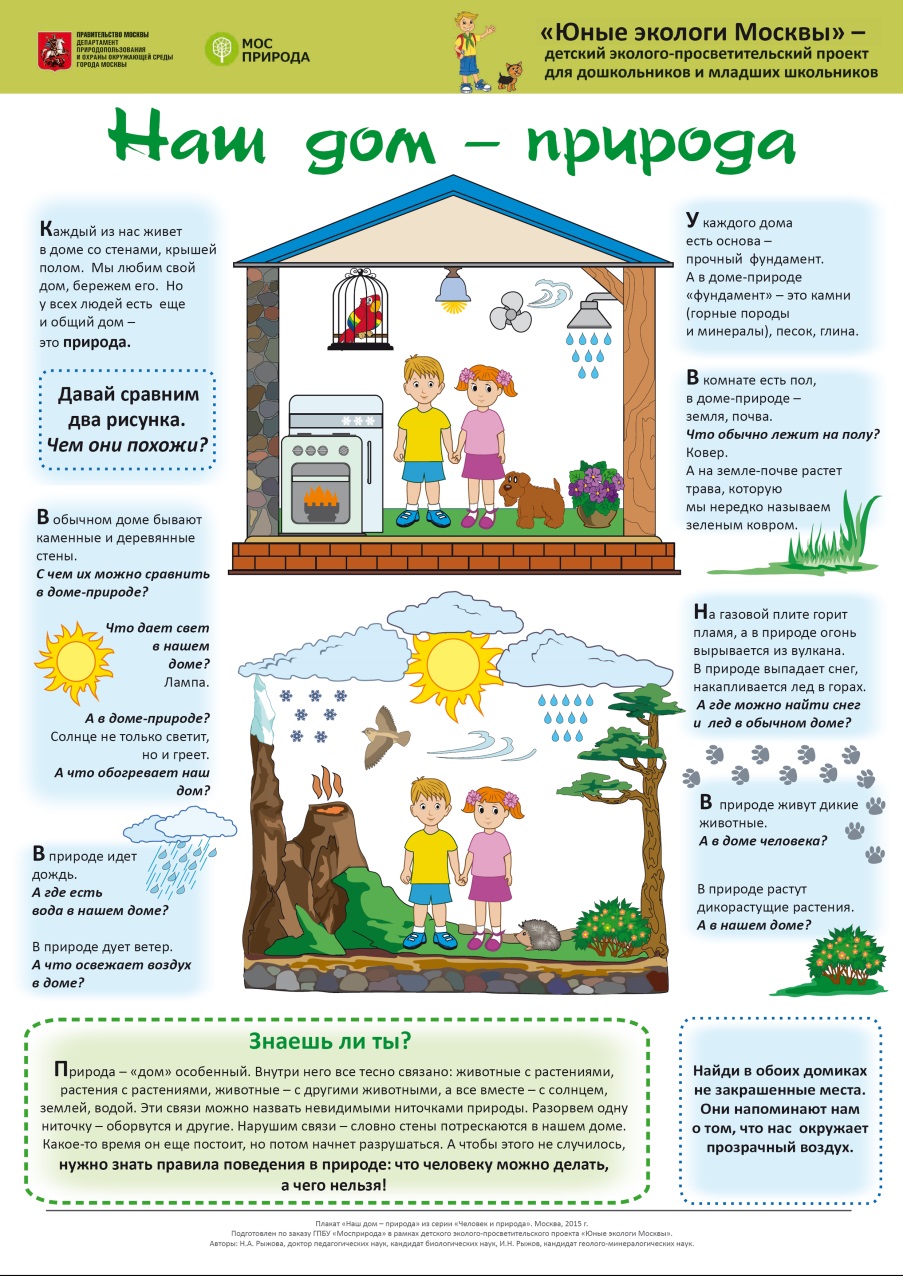 формировать у детей представление о компонентах природы и их взаимосвязях, о том, что человек (ребенок) – это часть природы, познакомить с экологией как наукой, обратить внимание на природу города, помочь задуматься о том, что такое окружающая среда, и как мы можем на нее влиять.
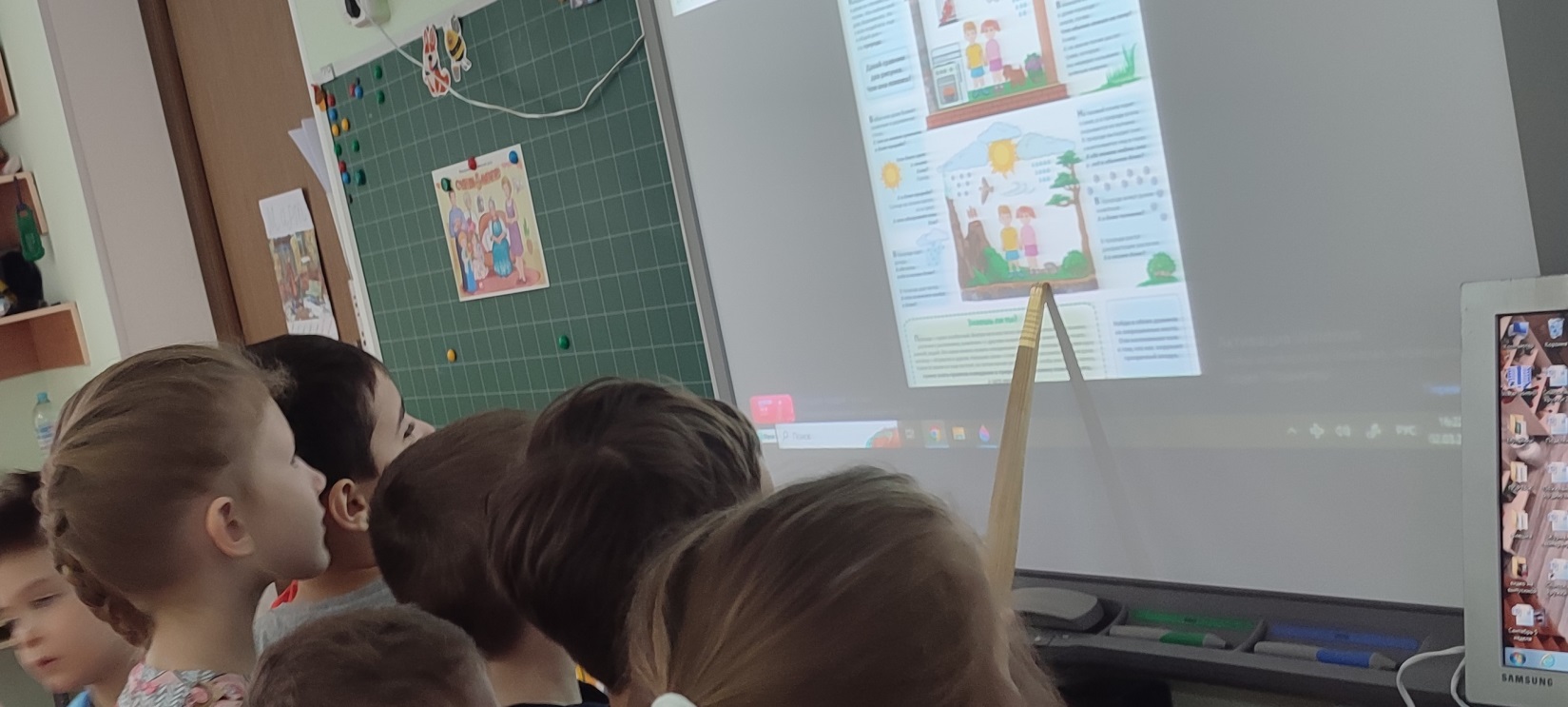 2
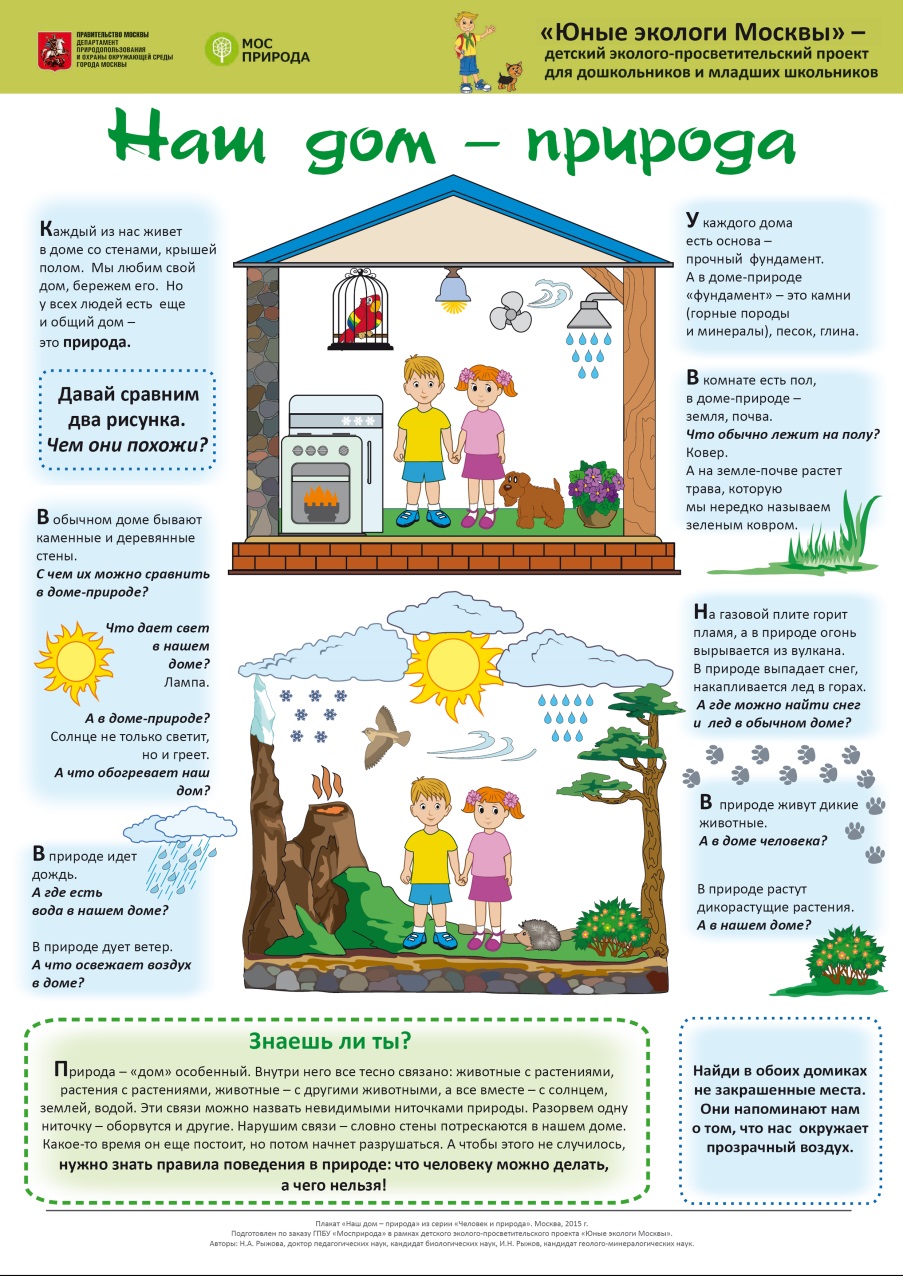 Цель проекта: 
Развитие системы экологического образования;
Формирование экологического мировоззрения и культуры;
Приобретение опыта экологически направленной деятельности
Изучение физико-химических факторов окружающей среды, их воздействие и соответствие санитарным нормам
Задачи проекта: 
Воспитание у детей бережного окружения к окружающей среде;
Формирование понимания необходимости охраны природы г. Москвы;
Формирование представлений о способах ресурсосбережения;
Вовлечение подрастающего поколения в социально значимую проектную и исследовательскую деятельность по экологии;
Установление видов природного и  антропогенного воздействия на окружающую среду.
3
Ход работы:         Отбор проб воздуха на свинец, взвешенные               вещества (пыль),  диоксиды серы и азота.
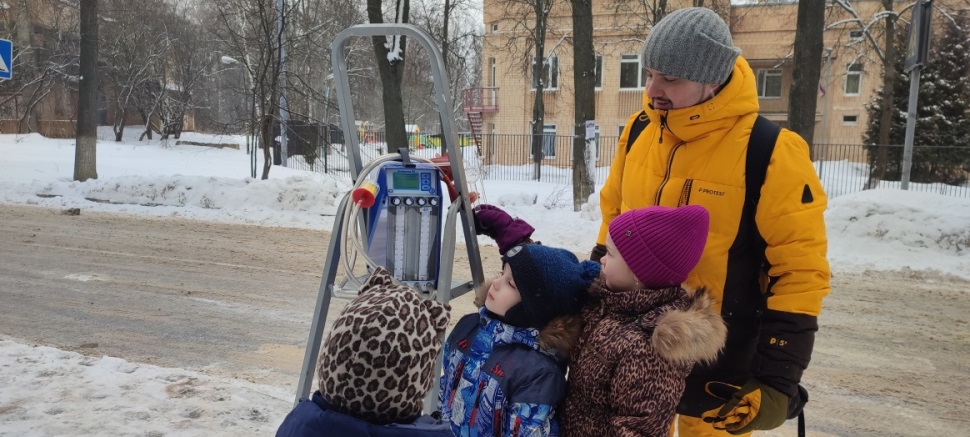 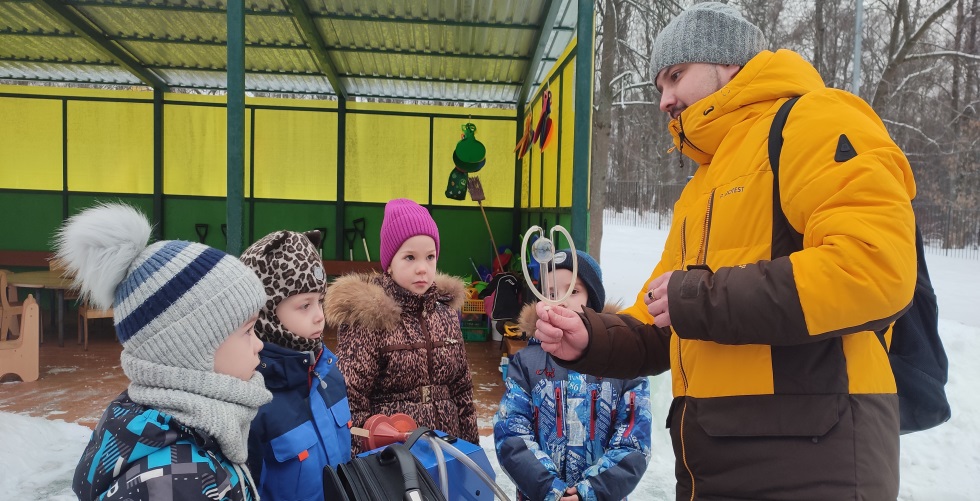 4
Газо-химический анализ воздуха на содержание кислорода (О2), углекислого газа (СО2), сероводорода (Н2S), аммиака (NH3), угарного газа (СО)
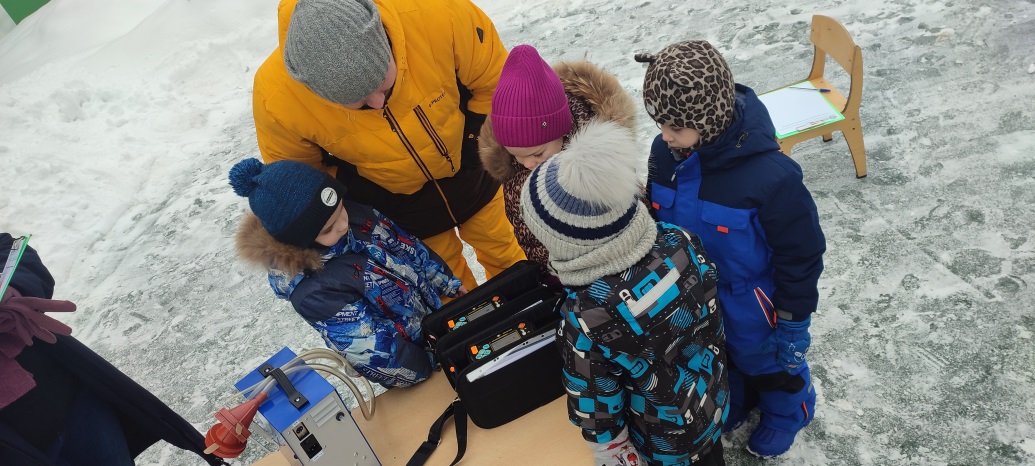 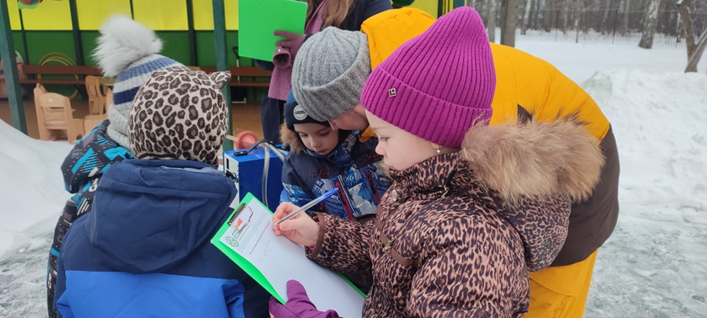 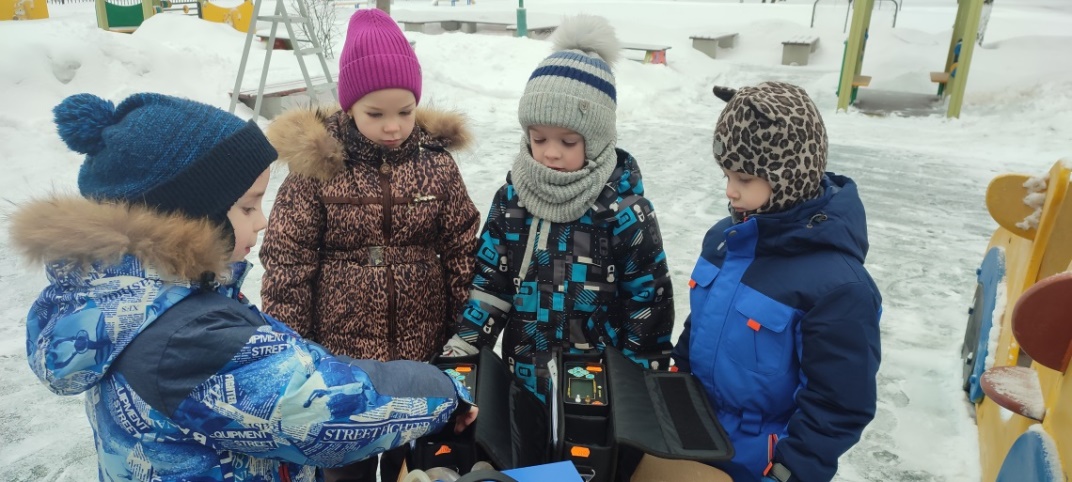 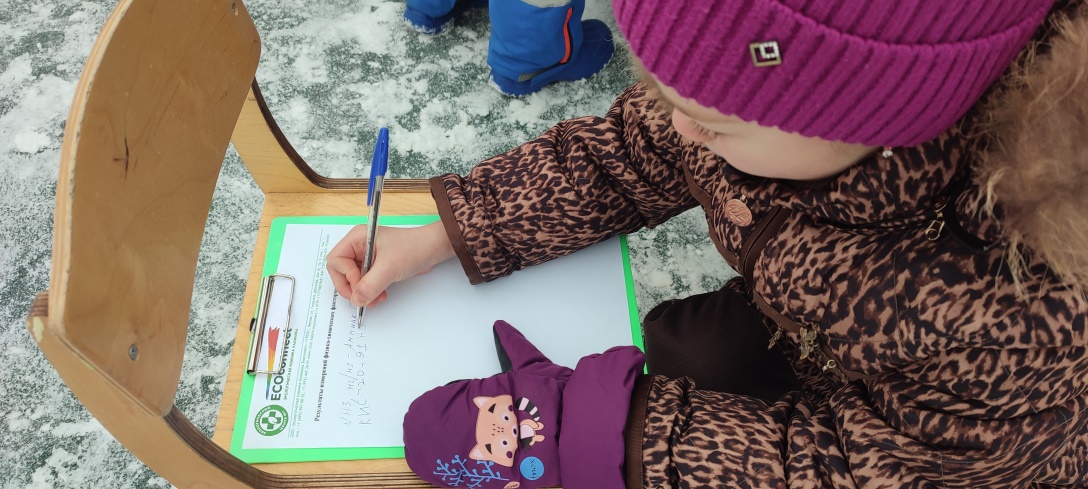 5
Измерение радиационного фона и поиск радиоактивных                     источников.
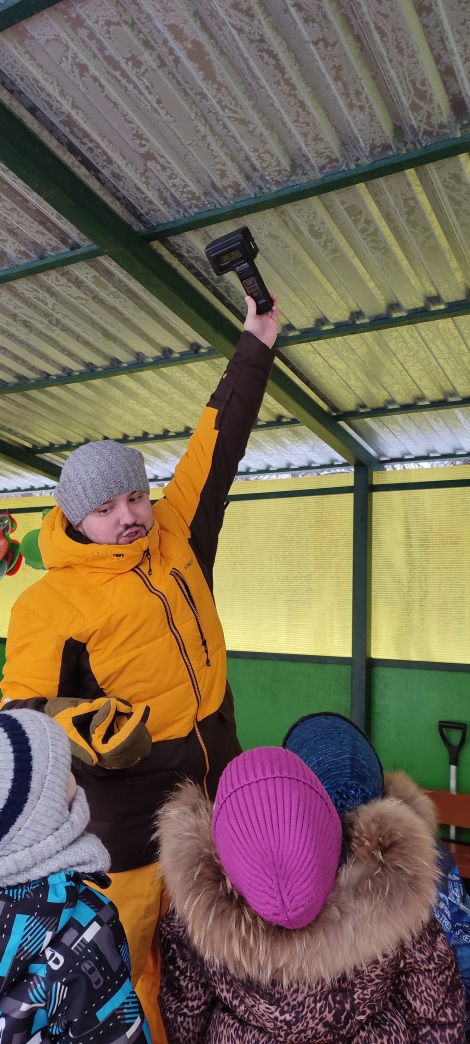 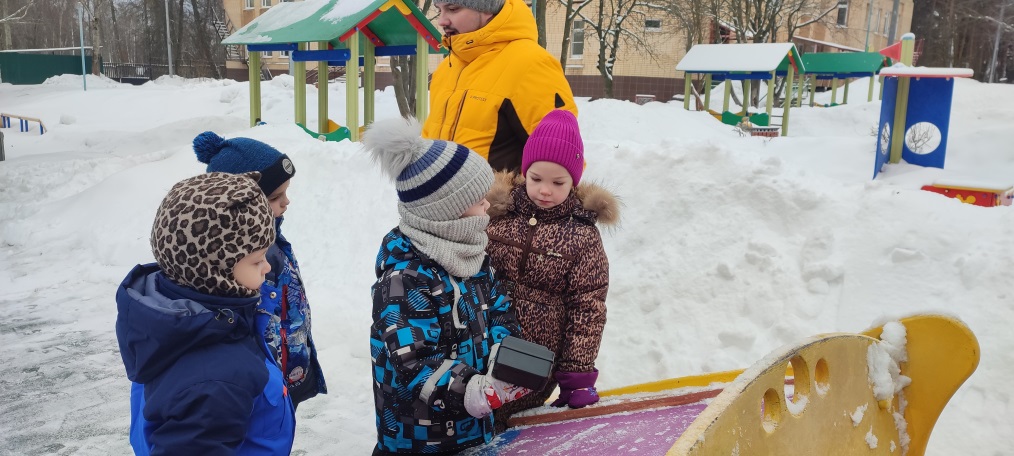 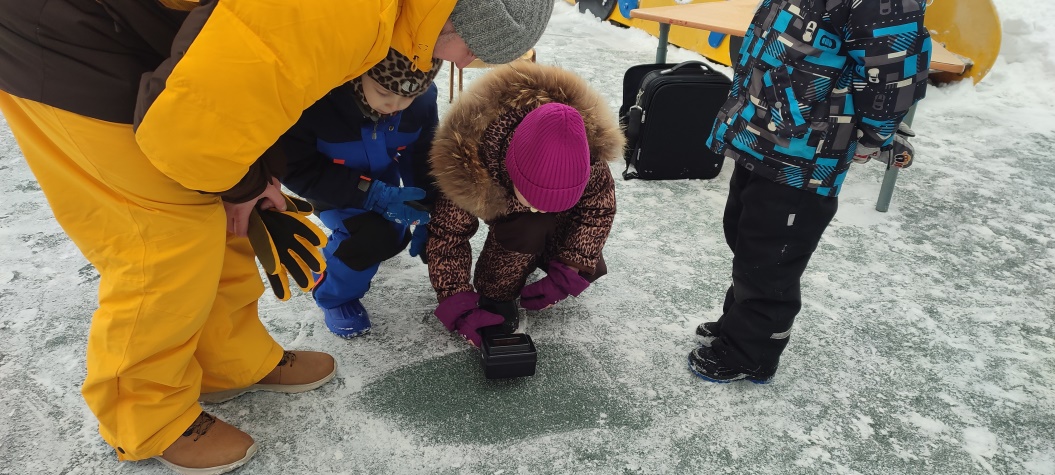 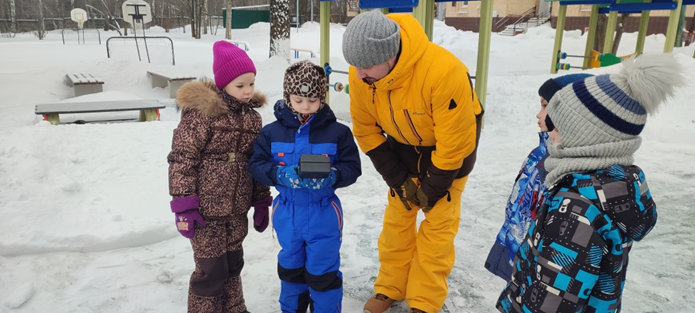 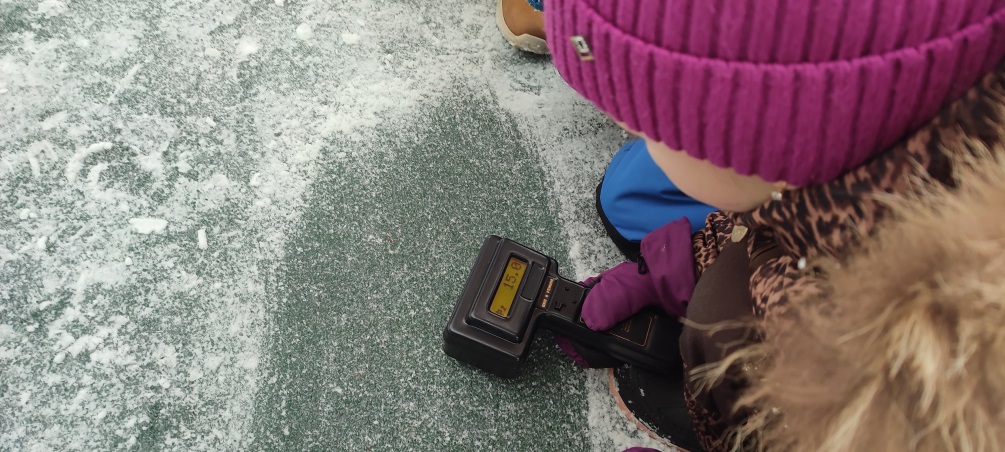 6
Измерение электромагнитных полей  низких  частот.
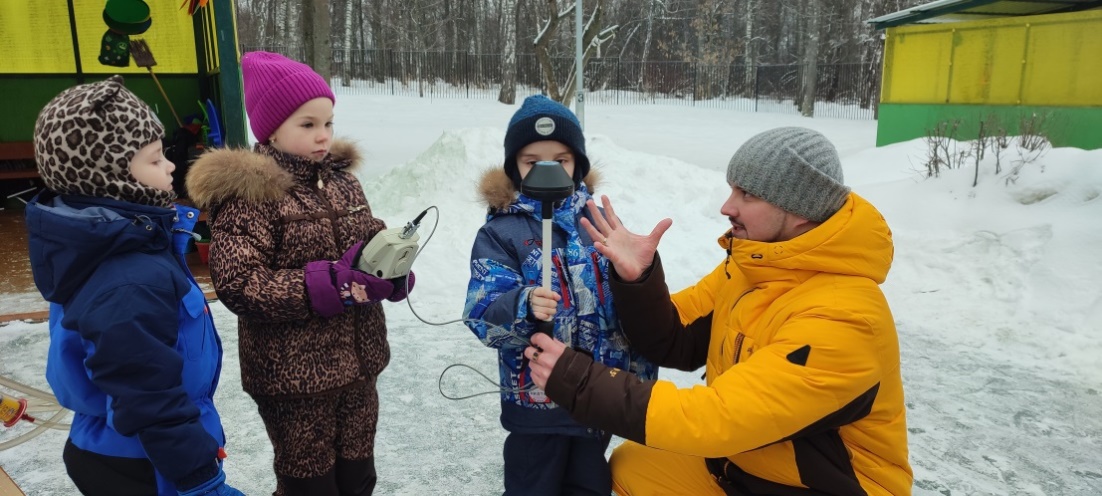 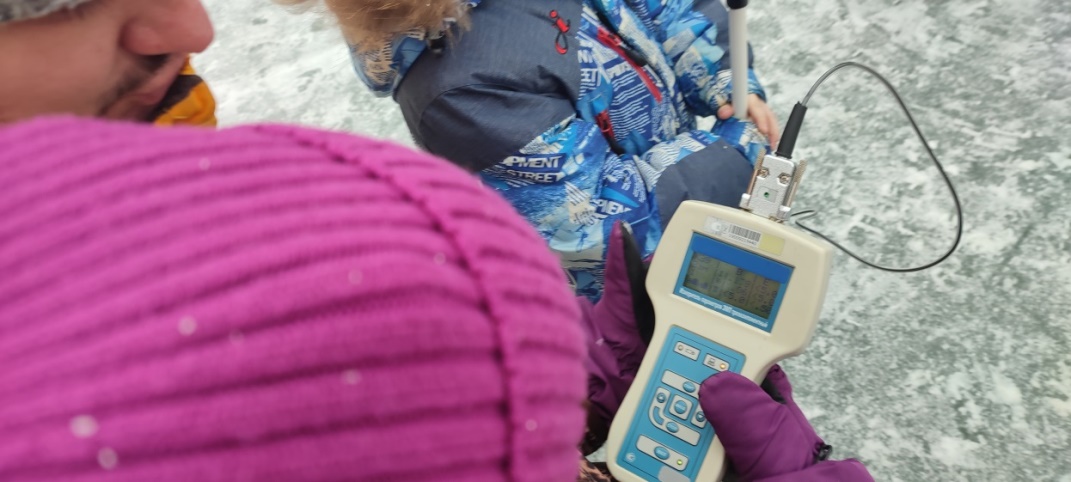 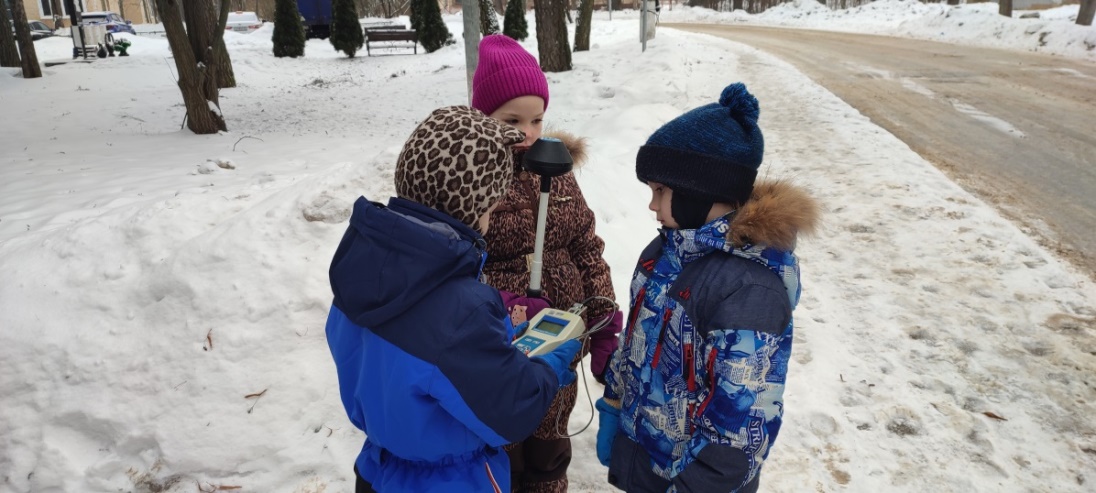 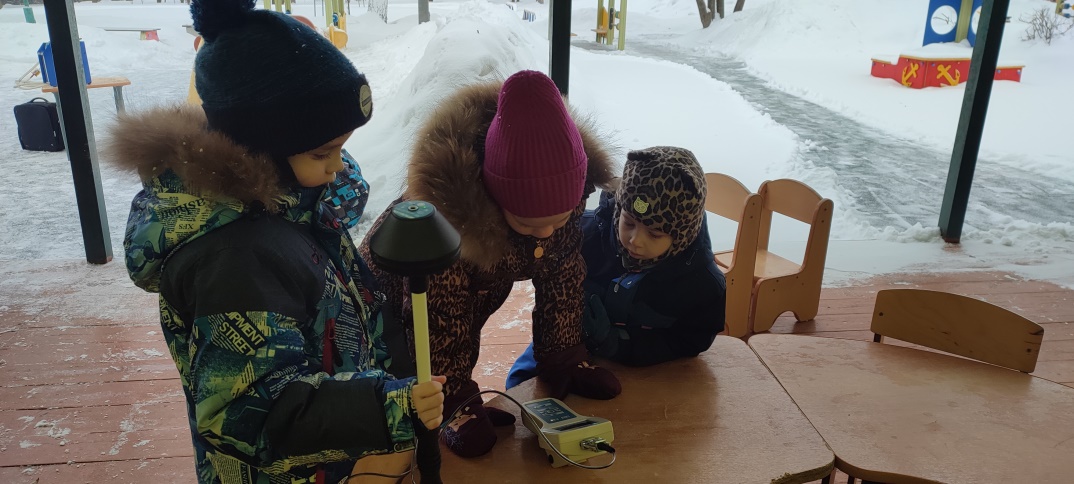 7
Измерение электромагнитных полей радиочастотного          диапазона.
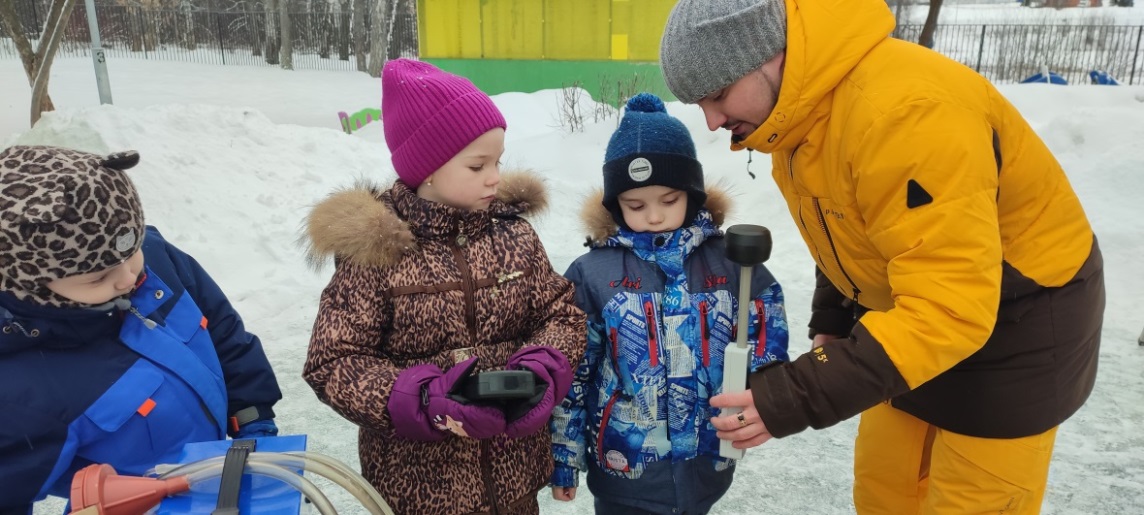 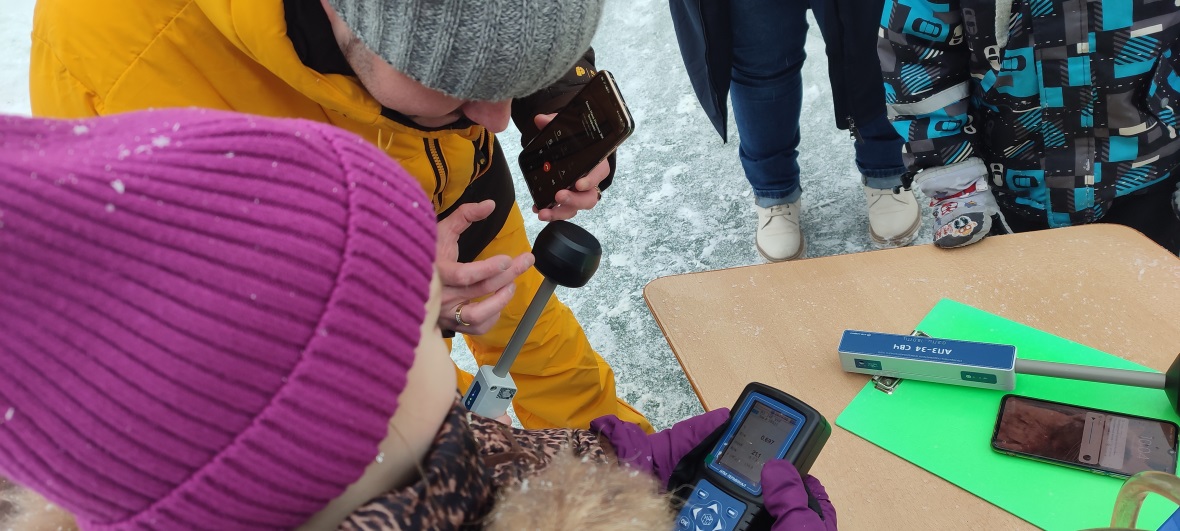 Измерение акустического шума.
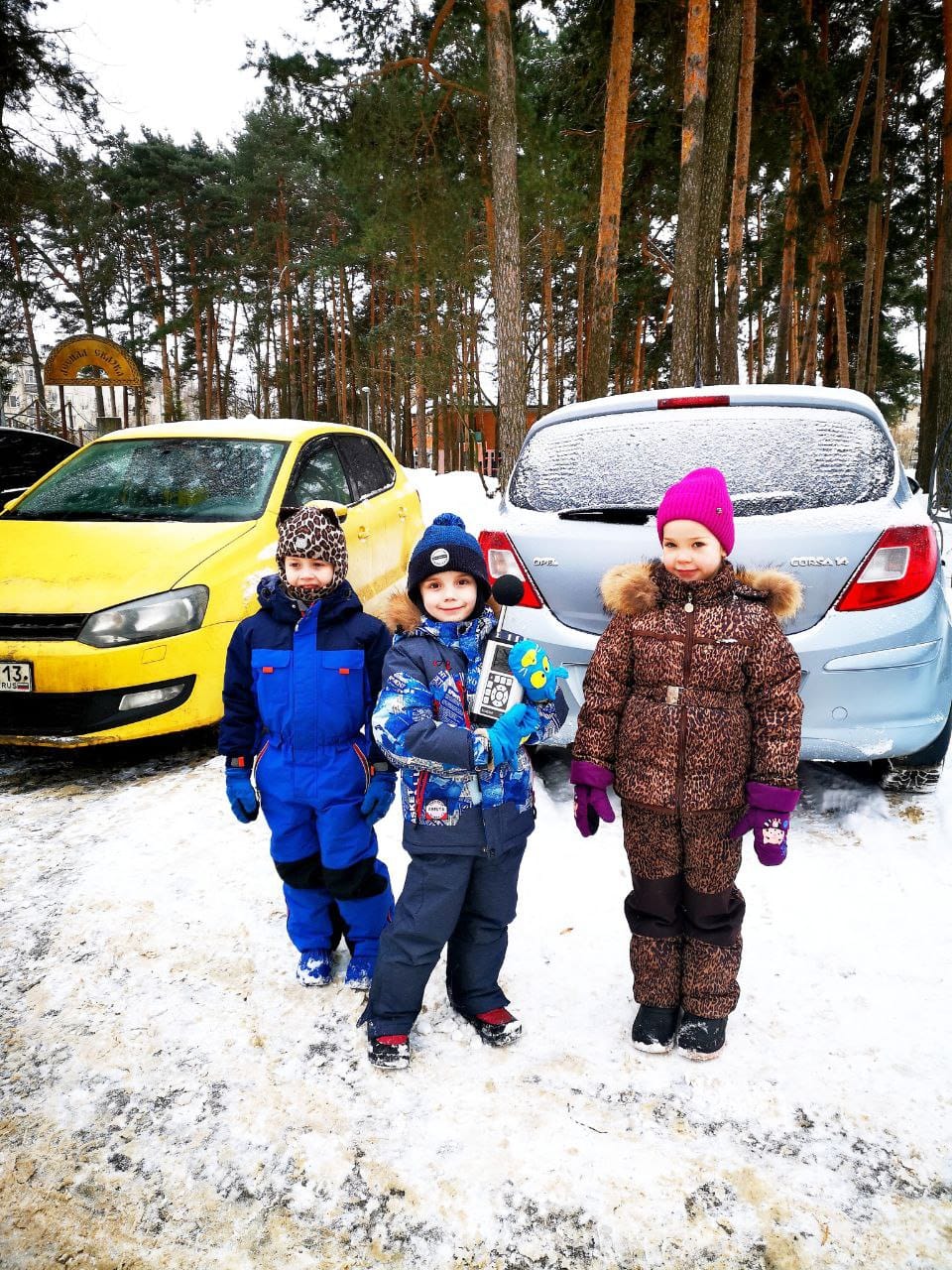 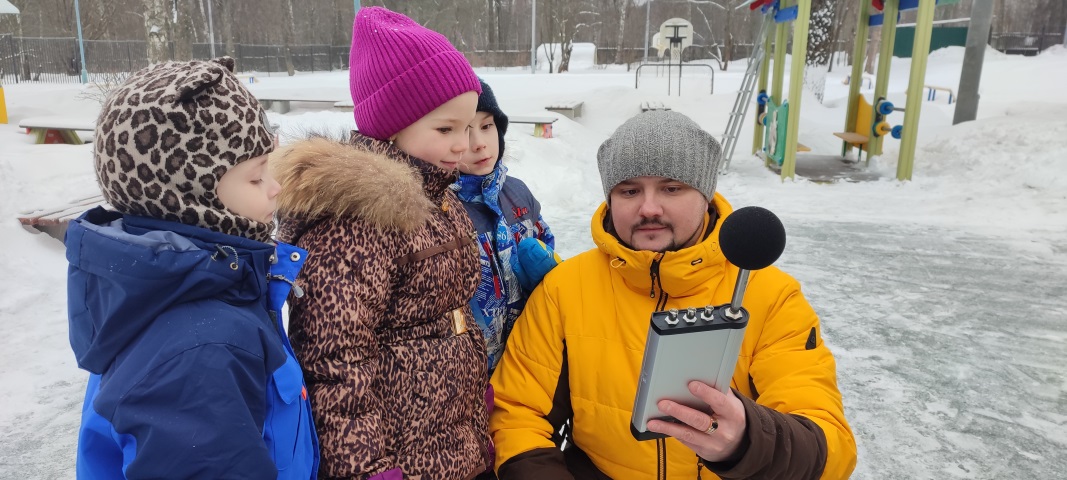 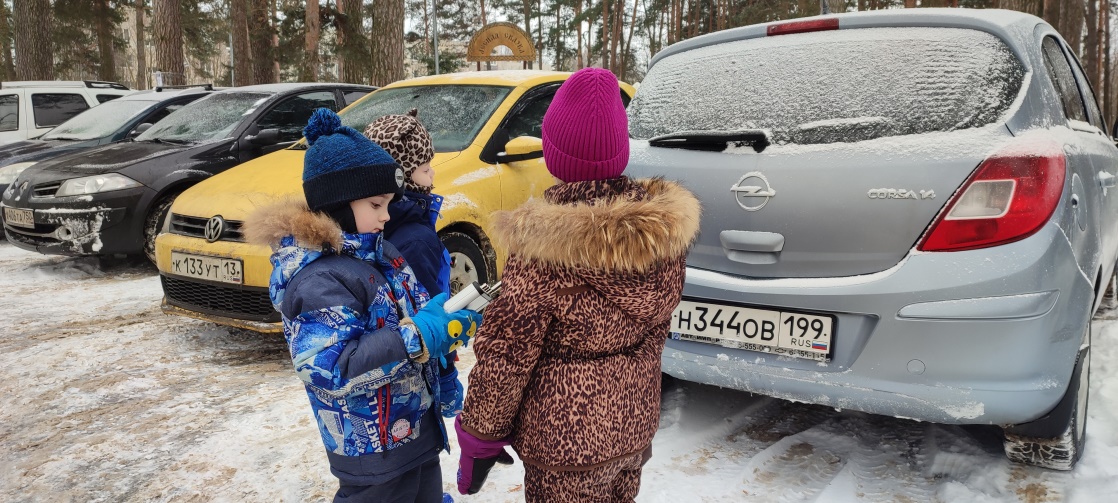 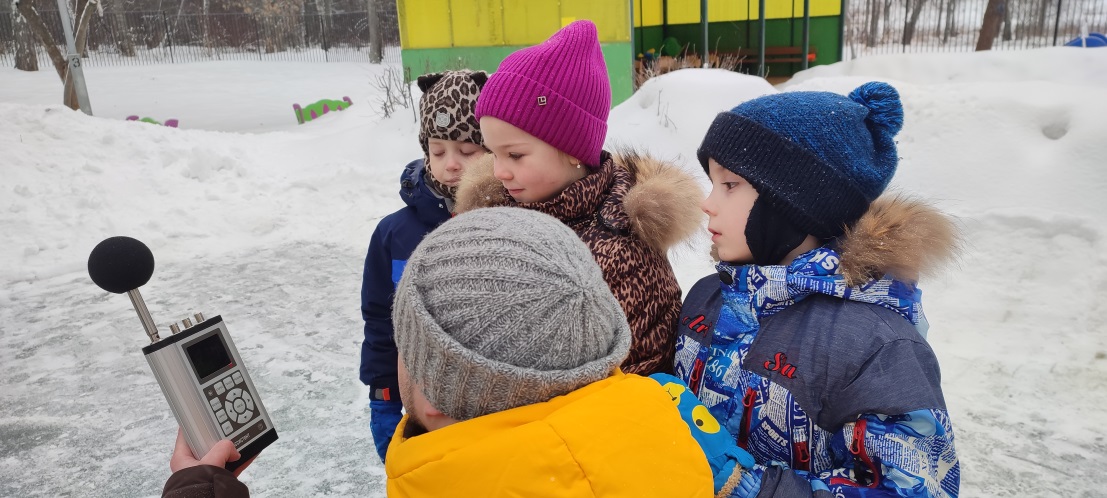 9
Измерения в музее - усадьбе «Остафьево – Русский Парнас».
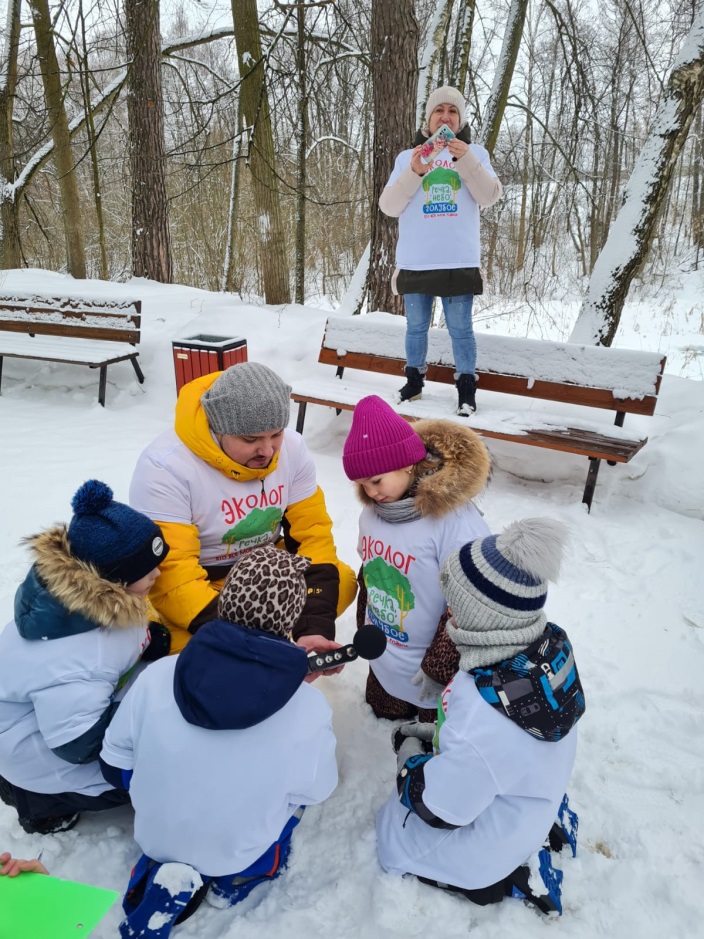 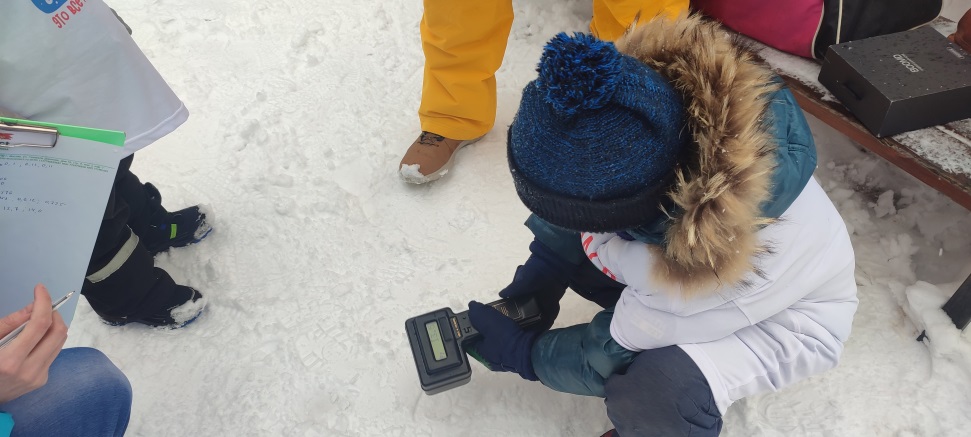 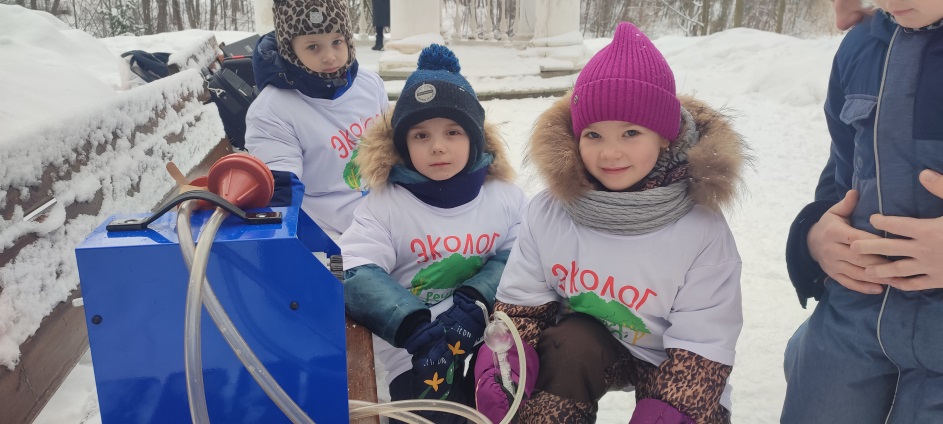 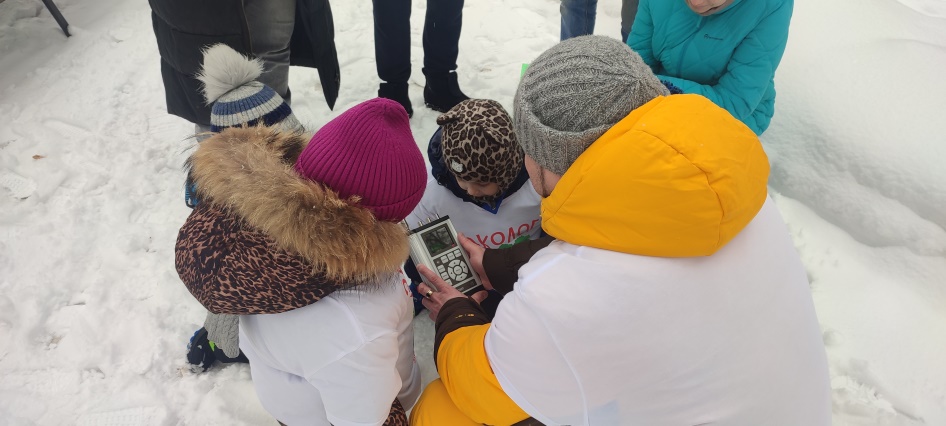 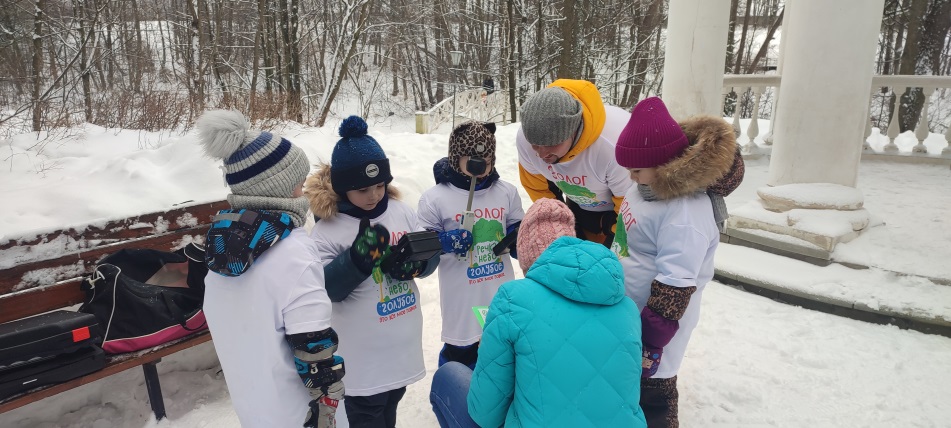 10
Экологическая викторина.
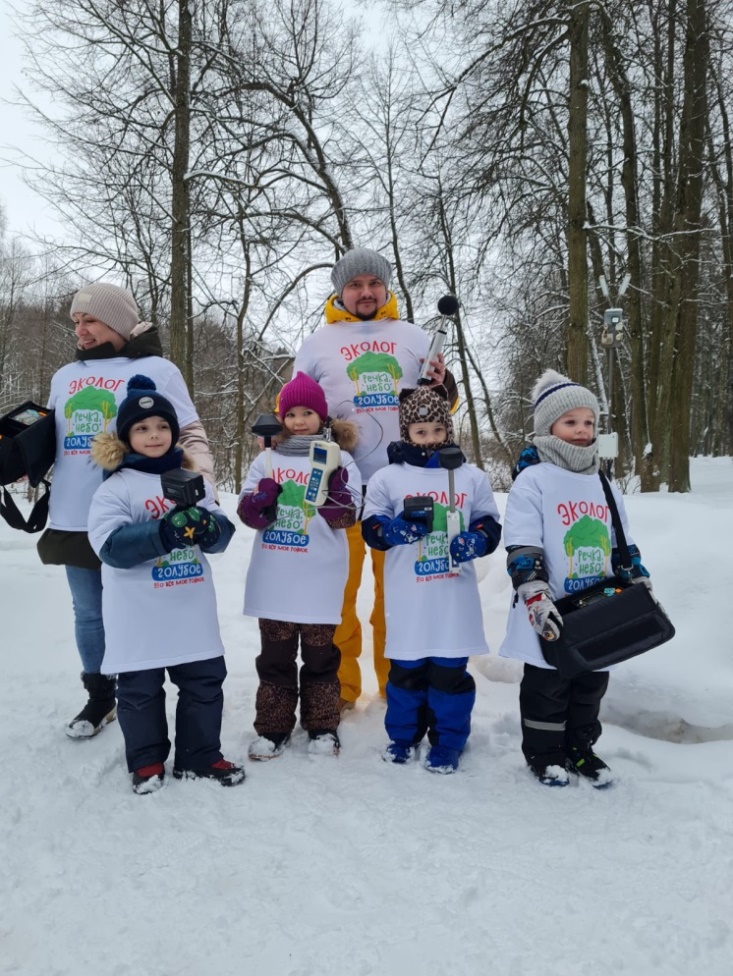 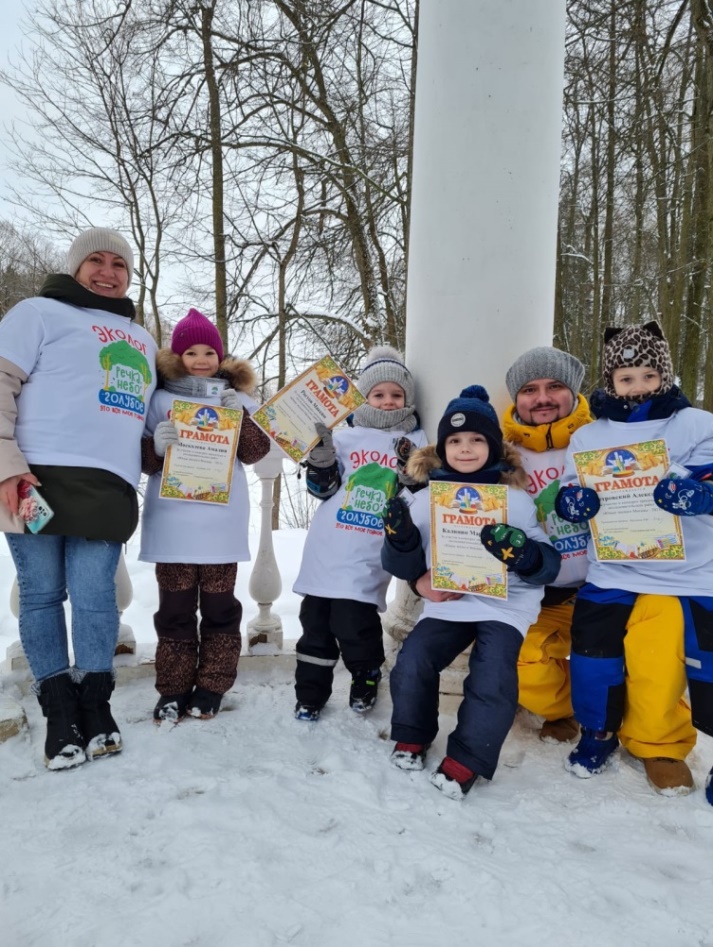 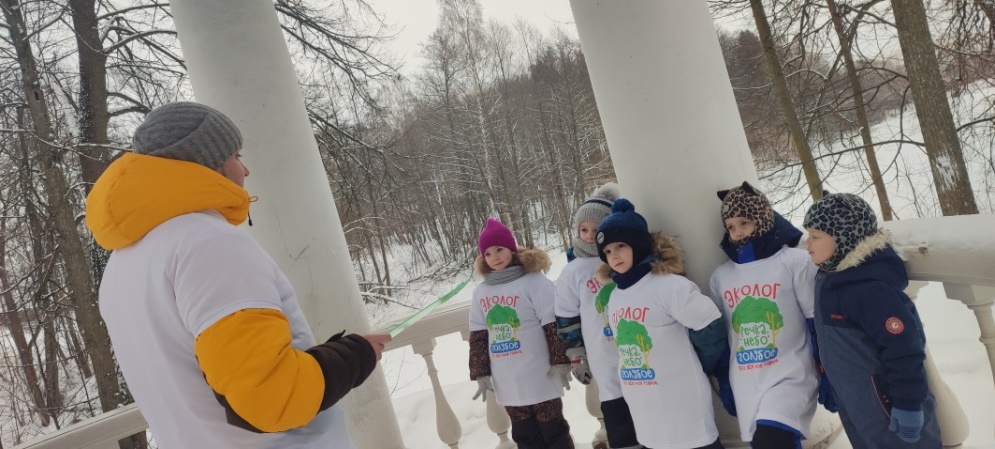 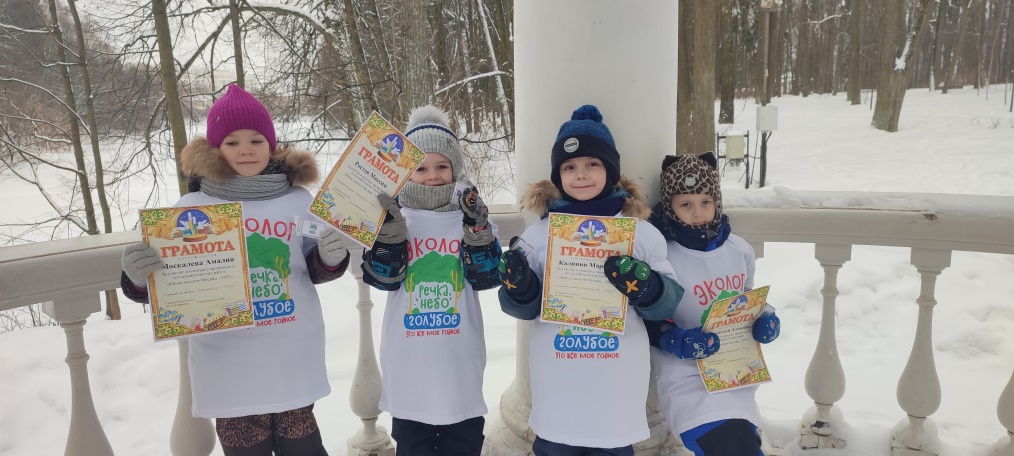 11